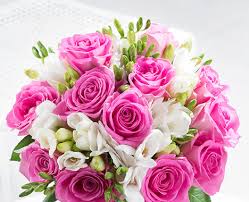 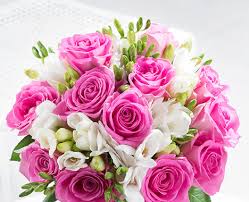 স্বাগতম
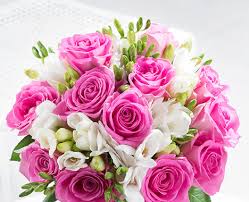 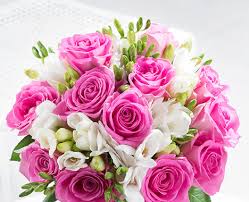 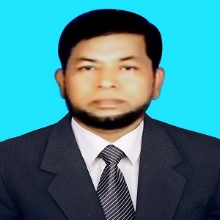 পরিচিতি
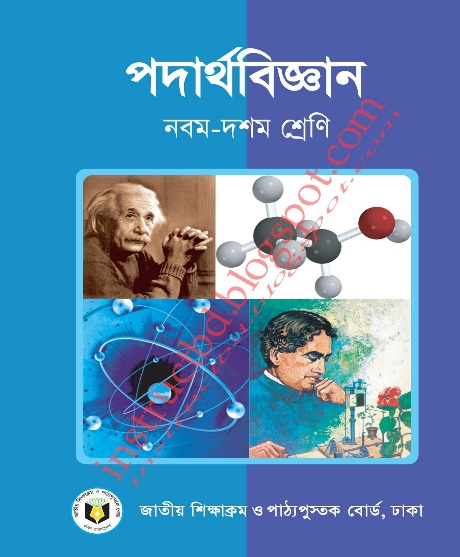 শ্রেণীঃ ix-x           
বিষয়ঃ পদার্থ বিজ্ঞান
অধ্যায়ঃ৭তম(তরঙ্গ ও শব্দ)
সময়ঃ৪০ মিনিট
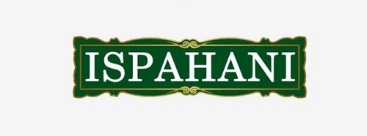 মোঃ জাহাংগীর হোসেন
সহকারী প্রধান শিক্ষক
সি. জে. এম হাই স্কুল
্মোহরা,চান্দগাঁও, চট্রগ্রাম।
মোবাঃ০১৯১৩১৬৪৩০৭
ই-মেইলঃmdjahangirhoss ain6160@gmail.com
ছবিটি লক্ষ্য করঃ
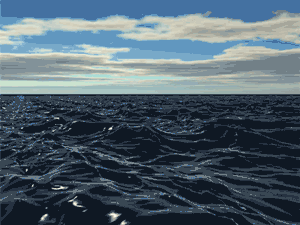 শব্দ তরঙ্গ
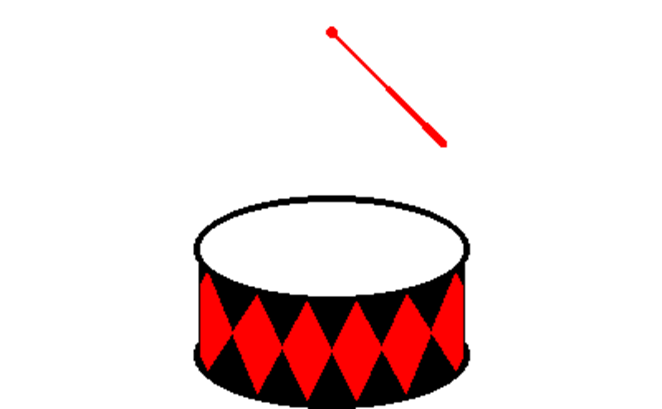 বাদ্যযন্ত্র থেকে উৎপন্ন শব্দ তরঙ্গ আকারে সঞ্চালিত হচ্ছে।
শিখনফল

এই পাঠ থেকে শিক্ষার্থীরা-
  শব্দ তরঙ্গ কী তা বলতে পারবে।
  শব্দ তরঙ্গের বৈশিষ্ট্য ব্যাখ্যা করতে পারবে।
 বায়ুতে শব্দ সঞ্চালনের কৌশল বর্ণনা করতে পারবে।
 প্রতিধবনি সৃষ্টি বর্ণনা করতে পারবে।
 প্রতিধবনির ব্যবহার বর্ণনা করতে পারবে।
এ পাঠ শেষে শিক্ষার্থীরা…
শব্দ তরঙ্গ সঞ্চালনের সময় মাধ্যমের কণাগুলোর কী ঘটে?
সংকোচন ও প্রসারণের সৃষ্টি হয়।
আমরা কীভাবে শুনি?
শব্দ তরঙ্গ আমাদের কানে এসে শ্রবনের অনুভূতি জাগায়।
কম্পমান বস্তু শব্দ তরঙ্গ সৃষ্টি করে।
বাটিতে সৃষ্ট কম্পন থেকে শব্দ তরঙ্গ উৎপন্ন হয়।
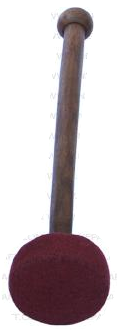 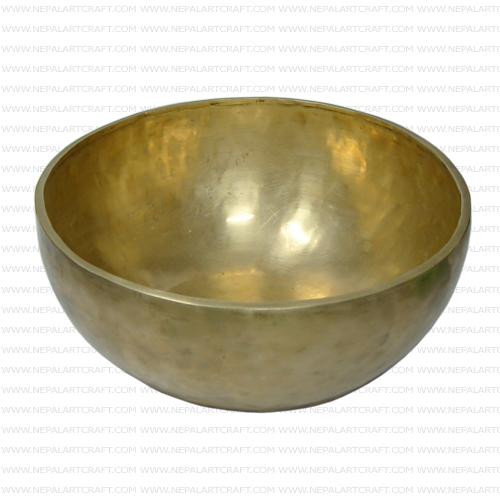 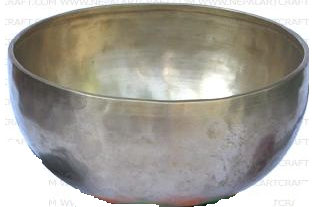 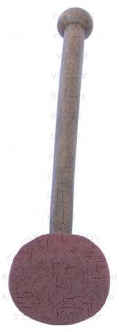 শব্দ সঞ্চালিত হয় তরঙ্গের মাধ্যমে।
শব্দ সঞ্চালনের জন্য কী প্রয়োজন?
স্থিতিস্থাপক জড় মাধ্যম
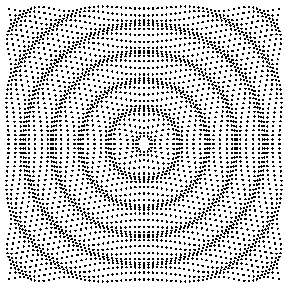 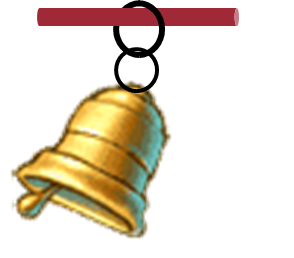 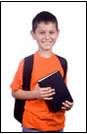 বায়ু
মাধ্যমের প্রকৃতির উপর
শব্দ তরঙ্গের বেগ কীসের উপর নির্ভরশীল?
শব্দের বেগ মাধ্যমের তাপমাত্রা ও আদ্রতার উপর নির্ভরশীল
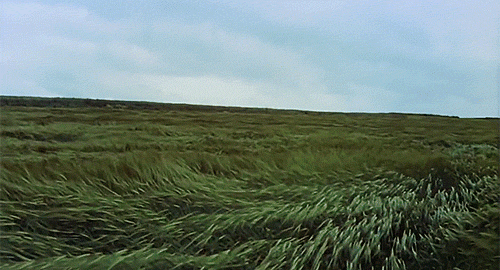 বাতাস
344ms-1
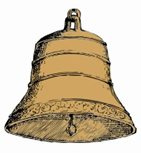 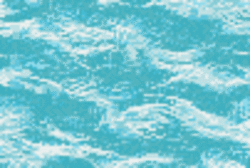 1450ms-1
পানি
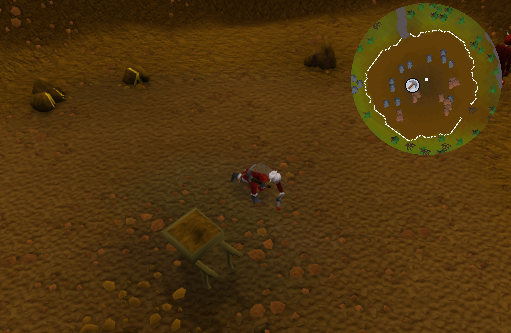 5230ms-1
লোহা
কঠিন
তরল
বায়বীয়
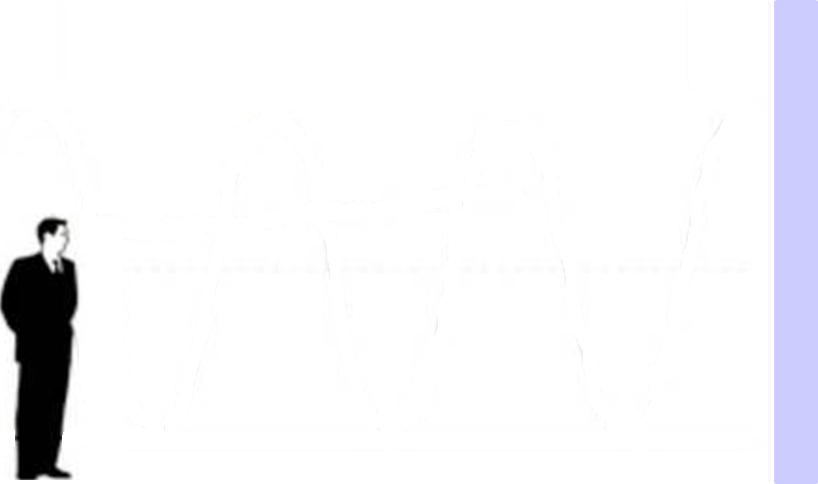 প্রতিফলনের জন্য ধ্বনির পুনরাবৃত্তিকে কী বলে?
প্রতিধ্বনি
v = শব্দের বেগ
d =দূরত্ব
t = সময়
শব্দ
প্রতিধ্বনি শোনার শর্ত কী?
d = (vt÷2) = 16.6m
শব্দ
প্রতিধ্বনি
v = শব্দের বেগ
h =গভীরতা
t = সময়
প্রতিধ্বনির সাহায্যে কূপে পানি পৃষ্ঠের গভীরতা নির্ণয় করা যায়।
কূপের মধ্যে পানির উপরিতলের গভীরতা, h = vt/2
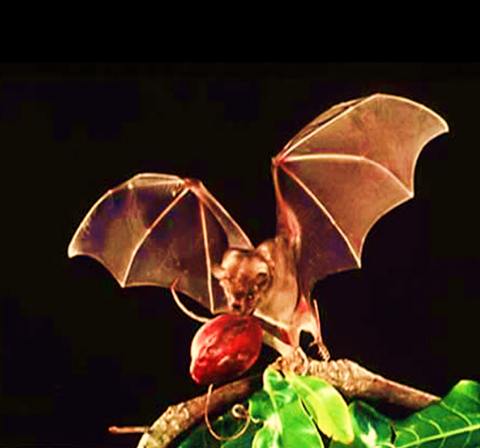 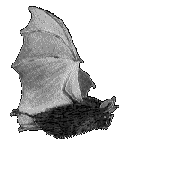 বাদুর কত কম্পাঙ্কের শব্দ তৈরি করতে ও শুনতে পারে?
বাদুর ১০০০০০ কম্পাংকের শব্দ তৈরি করতে পারে।
বাদুর কীভাবে খাদ্য সংগ্রহ করে?
শব্দোত্তর কম্পাঙ্কের শব্দ তরঙ্গ ও প্রতিধ্বনি দ্বারা বাদুর খাদ্য
সংগ্রহ করে।
দলীয় কাজ
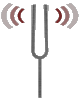 কম্পন ছাড়া শব্দ তরঙ্গ উৎপন্ন হয় না-যুক্তিসহ বিশ্লেষণ কর
মূল্যায়ন
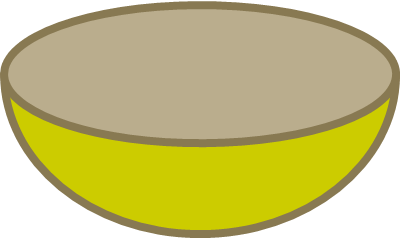 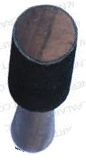 ** অনুদৈর্ঘ্য তরঙ্গ
*কোন ধরনের তরঙ্গ সৃষ্টি হচ্ছে?
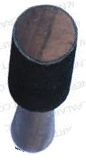 ** তাপমাত্রা ও আদ্রতা
*শব্দের বেগ মাধ্যমের কীসের উপর নির্ভরশীল?
** শব্দের প্রতিধ্বনির সাহায্যে
* বাদুর কীভাবে পথ চলে ?
* উৎস হতে প্রতিফলকের নূন্যতম দূরত্ব কত হলে প্রতিধ্বনি শোনা যাবে?
খ. 14.6 m
গ. 15.6 m
ঘ. 16.6 m
ক. 13.6 m
বাড়ীর কাজ
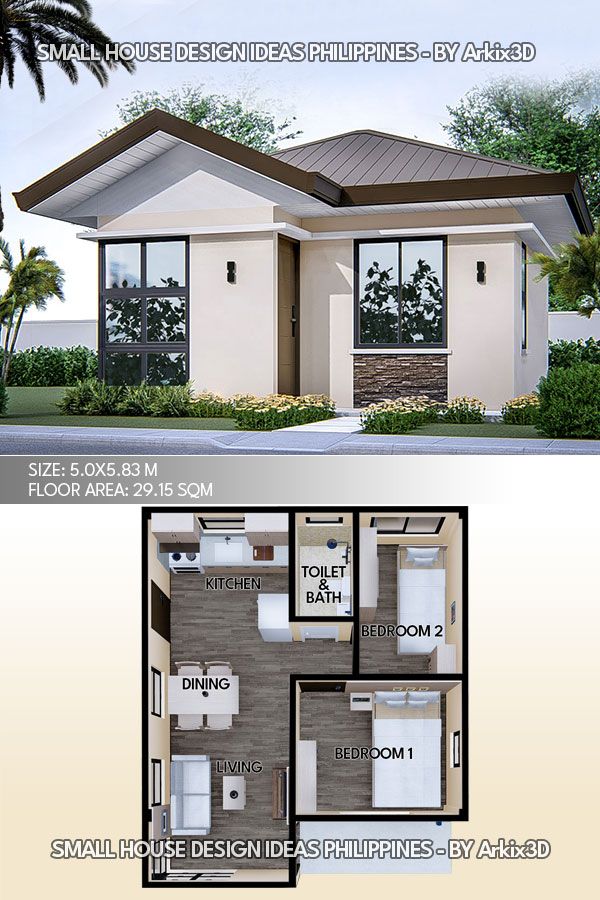 শব্দ তরঙ্গ সঞ্চালনের জন্য স্থিতিস্থাপক অবিচ্ছিন্ন
জড় মাধ্যম প্রয়োজন – যুক্তিসহ বিশ্লেষণ কর।
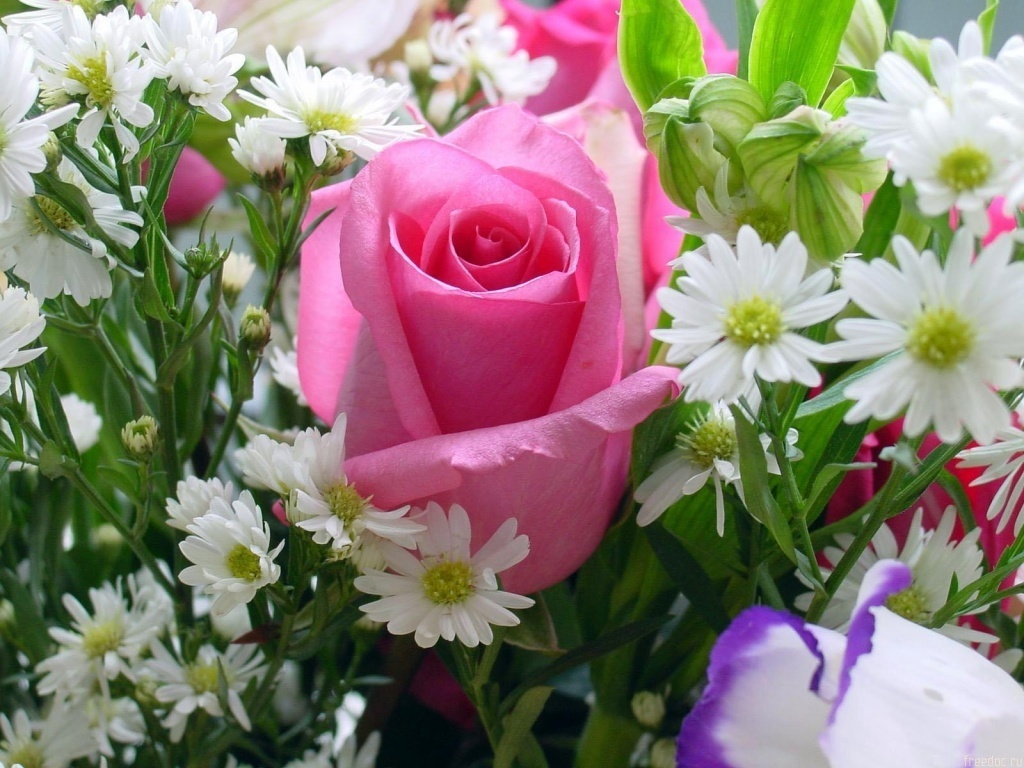 ধন্যবাদ